Woodpecker:Verifying Systems Rules UsingRule-Directed Symbolic Execution
Heming Cui, Gang Hu, Jingyue Wu, Junfeng Yang
Columbia University
1
Systems Programs Must Obey Rules
E.g.,
assert(x);
p = malloc(len);  free(p);
fp = fopen(f);  fclose(fp);
Atomic file update
fp = fopen(/etc/passwd’);
fwrite(fp, …);
fsync(fp);     // must do fsync() before rename()
// can not unlink(/etc/passwd)
Rename(/etc/passwd’, /etc/passwd);
2
Verifying Rules: Static Analysis
strcmp(s,“-”)!=0
High coverage
Do not miss bugs

Too many false positives
Much labor to inspect
T
F
fp=fopen(s,“r”);
fp=stdin;
s[0]!=‘-’ || s[1]
T
F
fclose(fp);
exit(0);
3
Verifying Rules: Symbolic Execution
strcmp(s,“-”)!=0
Pros
No false positives
Bounded verification
Detect serious bugs

E.g.,
[KLEE OSDI ‘08]
[S2E ASPLOS ‘11]
[DyTa ICSE ‘11]
…
T
F
fp=fopen(s,“r”);
fp=stdin;
s[0]!=‘-’ || s[1]
T
F
fclose(fp);
exit(0);
4
Symbolic Execution (cont.)
strcmp(s,“-”)!=0
Problem: path explosion
Hard to explore all
Heuristics: miss bugs
T
F
fp=fopen(s,“r”);
fp=stdin;
(c=fgetc(fp))!=EOF
F
T
putchar(c);
BOMB!
c+=64;
F
!isprint(c)
T
s[0]!=‘-’ || s[1]
T
F
fclose(fp);
exit(0);
5
Our Key Insight
strcmp(s,“-”)!=0
Although the number of program paths is enormous, only a small portion of the paths are relevant to a checked rule
T
F
fp=fopen(s,“r”);
fp=stdin;
(c=fgetc(fp))!=EOF
F
T
putchar(c);
c+=64;
F
!isprint(c)
T
s[0]!=‘-’ || s[1]
T
F
fclose(fp);
exit(0);
6
Our Key Insight
strcmp(s,“-”)!=0
Although the number of program paths is enormous, only a small portion of the paths are relevant to a checked rule

Challenge: how to soundly prune paths?
T
F
fp=fopen(s,“r”);
fp=stdin;
(c=fgetc(fp))!=EOF
F
T
putchar(c);
c+=64;
F
!isprint(c)
T
s[0]!=‘-’ || s[1]
T
F
fclose(fp);
exit(0);
7
Rule-Directed Symbolic Execution
Soundly prune redundant paths w.r.t. rules
Explore one path, and statically peek into the off-the-path branches
Woodpecker
Leverage a path slicing algo [PEREGRINE SOSP ‘11]
Integrated with [KLEE OSDI ‘08]
Can leverage powerful techniques in KLEE
Builtin + user-written checkers
8
Sneak Preview of Results
136 popular systems programs, 545K LOC
coreutils, shadow, cvs, git, …

Five rule checkers
Assert, MemLeak, OpenClose, File, DataLoss

Verified 3.4x more programs and 4.6x more paths than KLEE, for quick 1H runs. 17x more paths for 4H

Detected 113 bugs, including 10 serious data loss errors
git: 7 (same pattern) confirmed (corrupting source repositories)
useradd: 1 fix (missing /etc/default/useradd file)
9
Outline
Example
Evaluation
Conclusion
10
Example
strcmp(s,“-”)!=0
T
F
fp=fopen(s,“r”);
fp=stdin;
(c=fgetc(fp))!=EOF
F
T
putchar(c);
c+=64;
F
!isprint(c)
T
s[0]!=‘-’ || s[1]
T
F
fclose(fp);
exit(0);
11
Recording an Execution Trace
symbolic name
and data
$ cat foo.txt
strcmp(s,“-”)!=0
T
F
Execution Trace
fp=fopen(s,“r”);
fp=stdin;
Branch
Statements executed
True     strcmp(s, “-”)
         fp = fopen(s);
True     (c = fgetc(fp)) != EOF
False    c < 32 && c != ‘\n’ 
         putchar(c);
False    (c = fgetc(fp)) != EOF
True     s[0] != ‘-’ || ![1]
         fclose(fp);
(c=fgetc(fp))!=EOF
F
T
putchar(c);
c+=64;
F
!isprint(c)
T
s[0]!=‘-’ || s[1]
Do all these branches relevant???
T
F
fclose(fp);
exit(0);
12
Challenges in Pruning Branches Soundly
Control dependency
Data dependency
Events dependency
fp=fopen();
fp=fopen();
fp=fopen();
s[0]!=‘-’
...
s[0]!=‘-’
p[0]=‘-’;
...
fclose(fp);
s[0]!=‘-’
exit(0);
T
F
fclose(fp);
fclose(fp);
exit(0);
fclose(fp);
13
Pruning Irrelevant Paths Soundly
strcmp(s,“-”)!=0
T
F
Execution Trace
fp=fopen(s,“r”);
fp=stdin;
Branch
Statements executed
True     strcmp(s, “-”)
         fp = fopen(s);
True     (c = fgetc(fp)) != EOF
False    c < 32 && c != ‘\n’ 
         putchar(c);
False    (c = fgetc(fp)) != EOF
True     s[0] != ‘-’ || ![1]
         fclose(fp);
(c=fgetc(fp))!=EOF
F
T
putchar(c);
c+=64;
F
!isprint(c)
T
s[0]!=‘-’ || s[1]
Sound and exponential reduction.
T
F
fclose(fp);
exit(0);
14
Evaluation Setup
Program: 136 widely used systems utilities
coreutils, shadow, cvs, git, tar, sed.

Parameters (same as [KLEE OSDI ‘08] when possible)
Input bound: three 2-bytes symbolic arguments for coreutils and shadow, four 8-bytes symbolic arguments for others.
Time bound: 1 hour for each coreutils and shadow, 12 hours for others.

Evaluation question:
Verification: how effective is rule-directed symbolic execution?
Bug detection: can Woodpecker find serious rule violations?
15
1-hour Verification Results
4-hour Verification Results
Verified 17x more paths
16
# of Rule Violations Discovered
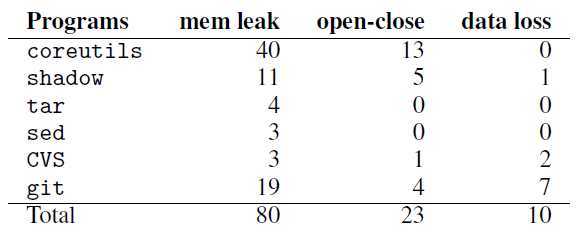 Detected 113 rule violations, including 10 data loss errors
git: 7 (same pattern) confirmed (corrupting source repo)
useradd: 1 fix (missing /etc/default/useradd file)
17
Conclusion
Insight on verifying systems rules: only a small portion of paths are relevant to a checked rule.

Woodpecker: rule-directed symbolic execution.

Results
Verified more programs and paths.
Detected serious bugs.
18
Q & A
19